ГРЧКА КУЛТУРА


		
		Име и презиме: Милојица Вученовић
			ЈУ ОШ “Јован Дучић” Ламовита
Стара Грчка колијевка европске и свјетске 	културе и цивилизације
1.РЕЛИГИЈА
Политеисти
Главна грчка божанства
Прве олимпијске игре одржане 776. године п.н.е. у граду Олимпија
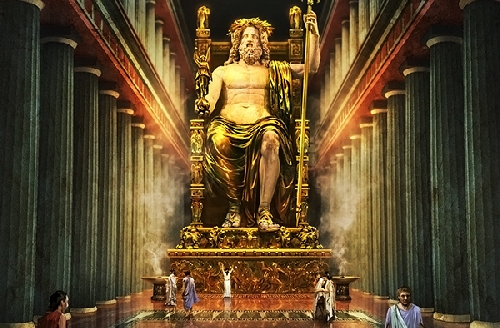 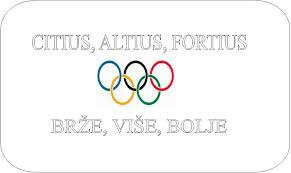 ЗЕВС(ЗЕУС)
ЛОГО ОЛИМПИЈСКИХ ИГАРА
2.ПИСМО И КЊИЖЕВНОСТ
Алфабет
Епски пјесник Хомер, дјела:Илијада и Одисеја
Драме: трагедије и комедије
Најпознатији писци: Есхил, Софокле, Еурипид, Аристофан, Езоп...
3.АРХИТЕКТУРА (ГРАДИТЕЉСКА УМЈЕТНОСТ)
Храмови у дорском, јонском и коринтском стилу
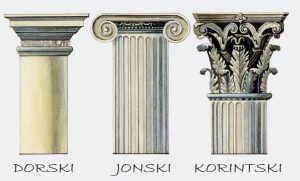 4. ВАЈАРСТВО
Најзначајнији вајари: Фидија, Мирон и Поликлет
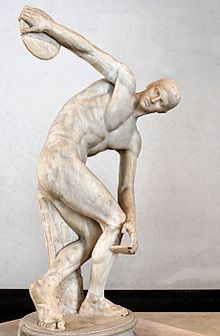 МИРОН, БАЦАЧ ДИСКА
5.НАУКА
Филозофија: Сократ, Платон и Аристотел
Историја: Херодот и Тукидид
Медицина: Хипократ
Математика: Питагора и Талес
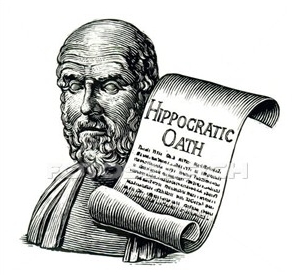 ХИПОКРАТОВА ЗАКЛЕТВА
ЗАДАТАК:
Одговорити на питање из уџбеника на страни 69.